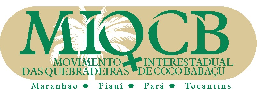 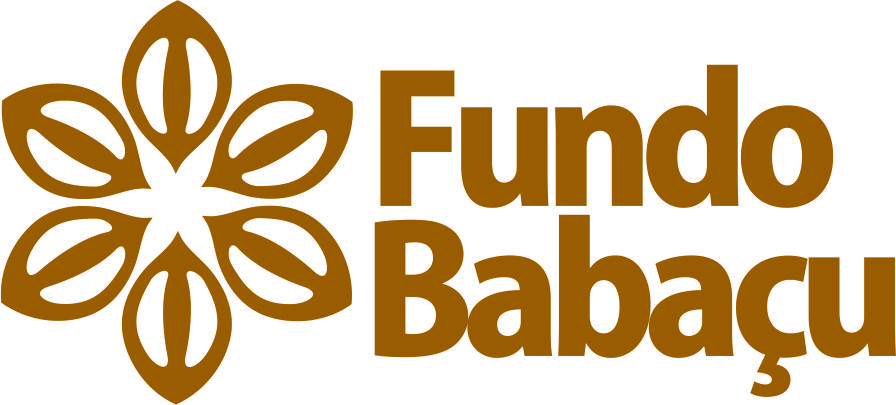 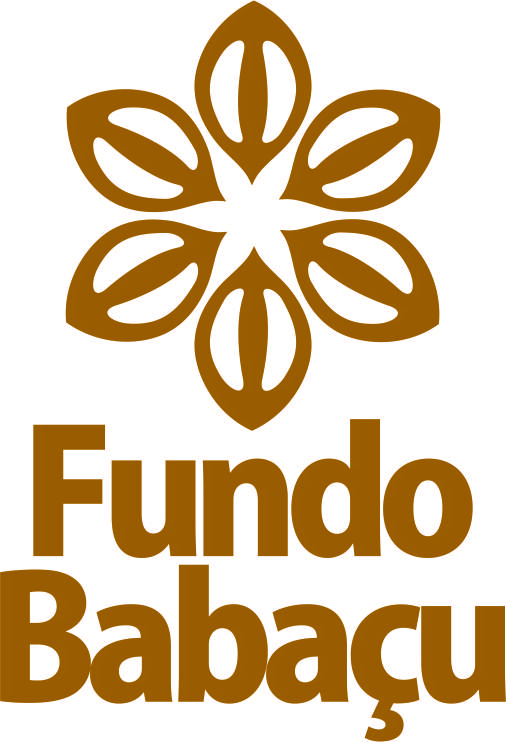 OBRIGADA!
consultoria@miqcb.org.br
auxfundobabacu@miqcb.org.br 
coorfinanceira@miqcb.org.br
www.miqcb.org
(98) 3268 - 3357